Rendőrségi együttműködés, europol
Bűnmegelőzési, bűnfelderítési és nyomozási együttműködés
Rendőrségi együttműködés
A hatékony rendőri együttműködés kulcsszerepet játszik az Uniónak a szabadságon, a biztonságon és a jog érvényesülésén alapuló, az alapvető jogok tiszteletben tartására épülő térséggé történő átalakításában. A határokon átnyúló, a rendőrségi szerveket, a vámhatóságokat és egyéb bűnüldöző szolgálatokat bevonó bűnüldözési együttműködés célja a bűncselekmények megelőzése, felderítése és kivizsgálása az Európai Unió egész területén. A gyakorlatban az együttműködés legfőképpen a súlyos bűncselekményekre (szervezett bűnözés, kábítószer-kereskedelem, emberkereskedelem, számítástechnikai bűnözés) és a terrorizmusra vonatkozik.

Bűnüldözés – bűnfelderítés – nyomozás (nem igazságügyi együttműködés)
Új típusú együttműködési formák (eu)
Közös nyomozócsoport
Schengen – határon átnyúló megfigyelés
Schengen – határon átnyúló üldözés
Magyar joghelyzet
nebek
europol
Az Europol központi szerepet játszik az Európa biztonságával foglalkozó intézmények között. Ennek köszönhetően az ügynökség egyedülálló szolgáltatásokat tud nyújtani. Az Europol:
helyszíni támogatást nyújt a bűnüldözési műveletekhez,
bűncselekményekkel kapcsolatos információs platformként működik,
a bűnüldözési szakismeretek uniós központjának a szerepét tölti be.
Az ügynökség mintegy 100 bűnügyi elemzőt alkalmaz, akik a legjobban képzett szakemberek közé tartoznak Európában. Ez azt jelenti, hogy az Europol egyike a legnagyobb elemzési kapacitással rendelkező szervezeteknek az EU-ban. 
(europa.eu)
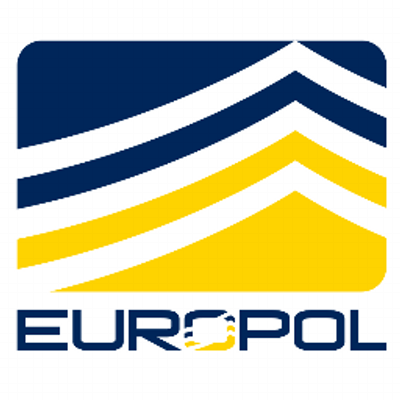 Socta – iOcta – ec3
SERIOUS AND ORGANISED CRIME THREAT ASSESSMENT (SOCTA)
Europol’s current SOCTA, published in 2017, identifies the following eight priority crime threats:
cybercrime
drug production, trafficking and distribution
migrant smuggling
organised property crime
trafficking in human beings
criminal finances and money laundering
document fraud
online trade in illicit goods and services.
INTERNET ORGANISED CRIME THREAT ASSESSMENT (IOCTA)
European Cybercrime Centre (EC3)
Információk cseréje
Közlekedési jogsértésekre vonatkozó információk
Jelen tananyag a Szegedi Tudományegyetemen készült az Európai Unió támogatásával. Projekt azonosító: EFOP-3.4.3-16-2016-00014